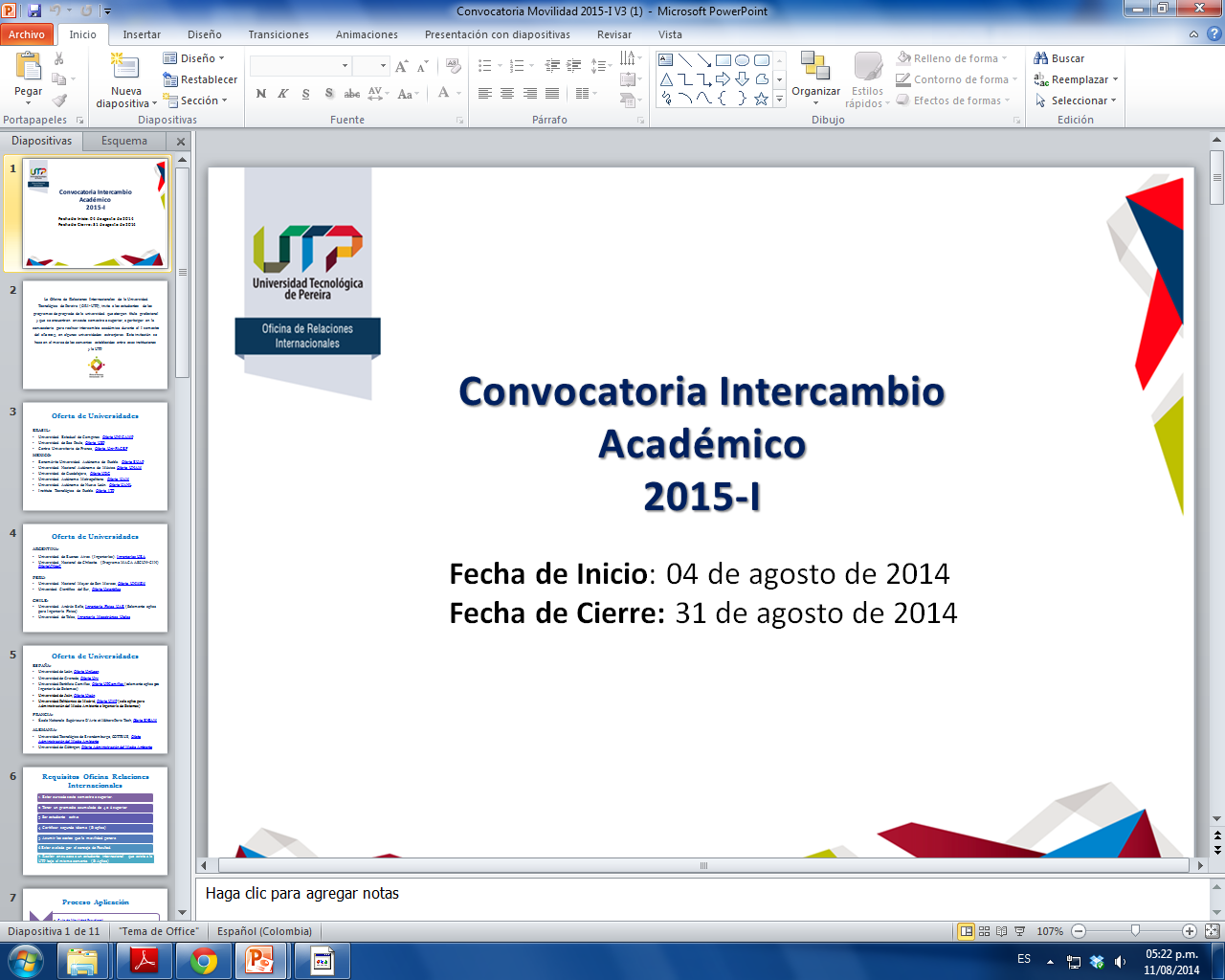 Convocatoria Movilidad Académica Brasil-Colombia 2015-I
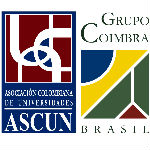 Inicio: 10 de marzo de 2014
Cierre: 15 de abril  de 2014
La Oficina de Relaciones Internacionales de la Universidad Tecnológica de Pereira (ORI-UTP), invita a los estudiantes de los programas de pregrado de la universidad que otorgan título profesional y que se encuentren en sexto semestre o superior, a participar en la convocatoria para realizar intercambio académico durante el I semestre del año 2015, en la Universidad Federal de Pelotas o la Universidad Estadual do Amazonas. Esta invitación se hace en el marco del convenio establecido entre Universidades Brasileras y la UTP.
Requisitos Oficina Relaciones Internacionales
Oferta Universidad Estadual do Amazonas
Administración
Turismo
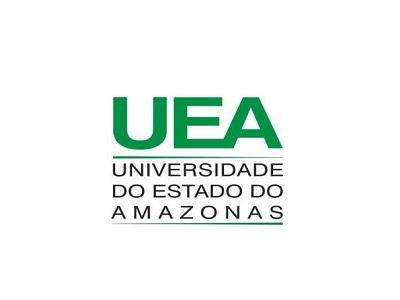 Pagina Web: http://cursos3.uea.edu.br/
Proceso Aplicación
Proceso Aplicación
Información Adicional
Esta convocatoria se hace en el marco del convenio firmado entre la Asociación Colombiana de Universidades (ASCUN) y el Grupo Coimbra de Universidades Brasileras(GCUB), el cual busca promover la movilidad académica entre Colombia y Brasil.
La Universidad Tecnológica de Pereira cuenta con un cupo para la Universidad Estadual do Amazonas. 
Dado que los estudiante beneficiario de los cupos, tendrán asegurado el alojamiento y la alimentación en el país de destino, cada estudiante de la UTP deberá brindarle alojamiento y alimentación al estudiante que venga de la Unviersidad Brasilera. 
Luego de haber recogido los documentos deberán ser escaneados y enviados al correo: relint@utp.edu.co.
Aplicaciones con documentación incompleta NO serán tomadas en cuenta. 
Los estudiantes deberán consultar con sus respectivos programas las materias que podrán cursar durante su intercambio.
Información Adicional
La carta de solicitud de aprobación del intercambio debe ir dirigida al consejo de facultad, no al comité curricular, ni al programa. Asimismo deberán especificar  en la carta que la respuesta deberá ir dirigida al estudiante con copia a Relaciones Internacionales. 
En la carta de solicitud de aprobación del intercambio dirigida al consejo de Facultad deberán especificar las materias que desean cursar e incluir el contenido de las materias que encuentren en las páginas de las universidades de Destino.
Recomendaciones Carta Motivación
¿Qué razones académicas tuvo para seleccionar la universidad como opción de intercambio?
¿De qué manera le ayudará el intercambio en esa Universidad a desarrollarse acdemicamente y personalmente?
¿Qué referencia tiene de la Universidad?
¿Cuáles son sus motivaciones para ir al país que escogió?
La carta debe ser un texto consistente y continuo. Las preguntas listadas son referencias para desarrollar el texto.
Contacto
Página Web:
http://www.utp.edu.co/internacional/

Facebook: 
https://www.facebook.com/InternacionalUTP

Correo Electrónico:
relint@utp.edu.co

Horario de Atención para Resolver dudas:
Martes a Viernes 2 p.m - 4 p.m
(Las dudas por fuera del horario se resolverán a través del correo electrónico)